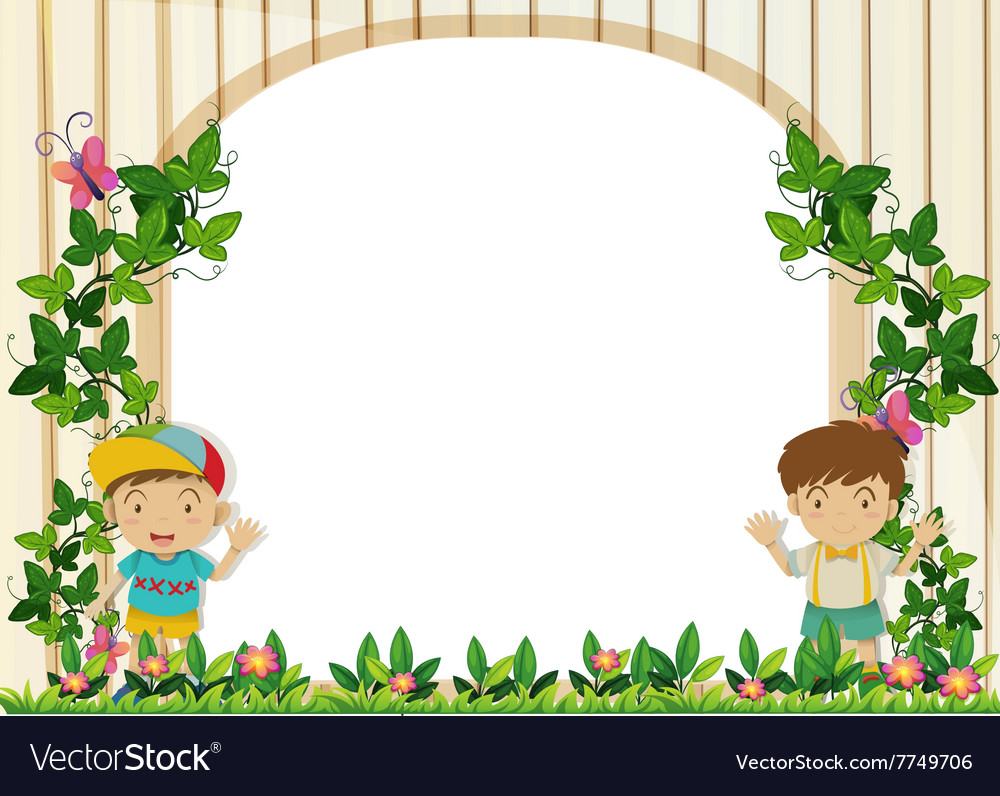 অভিনন্দন  সব্বাইকে
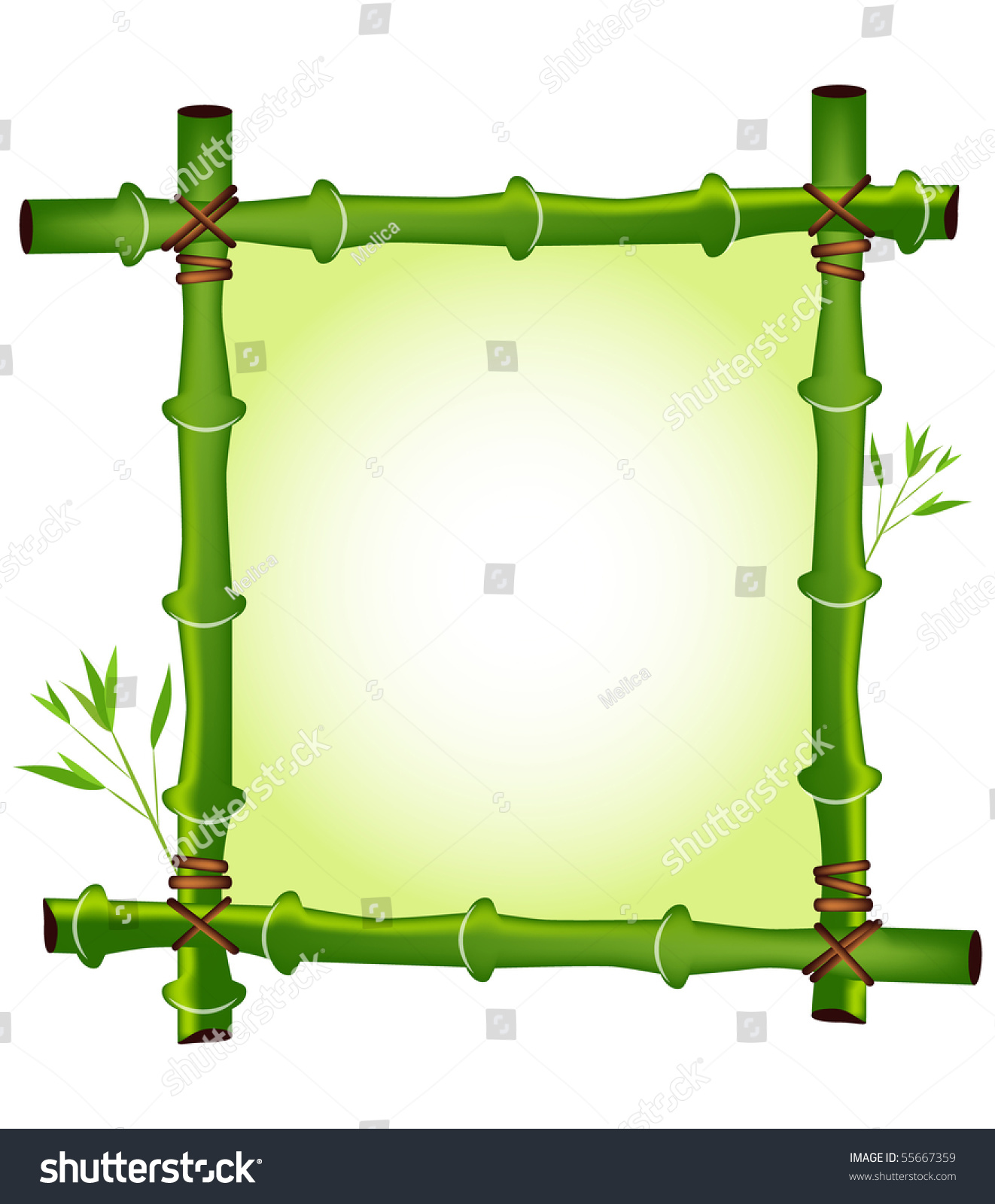 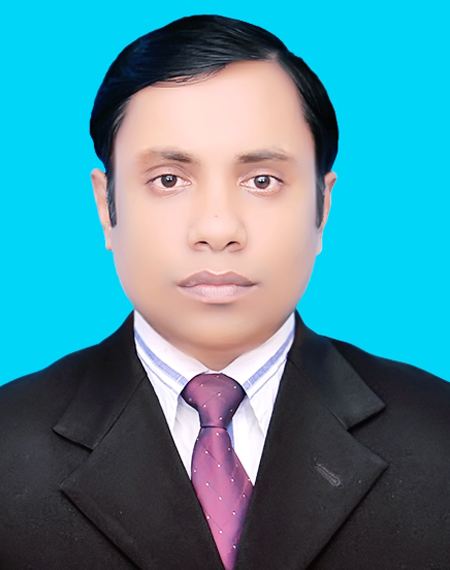 উপস্থাপনায়ঃ
মোহাম্মদ দৌলত হোসেন
সহকারি শিক্ষক 
সবুজপাড়া সরকারি প্রাথমিক বিদ্যালয়   
বি-পাড়া, কুমিল্লা।
পাঠ পরিচিতি
বিষয়ঃবাংলাদেশ ওবিশ্বপরিচয়।
অধ্যায় - ৪

পাঠের শিরোনামঃনাগরিকের অধিকার।

পাঠ্যাংশঃসামাজিক অধিকার।
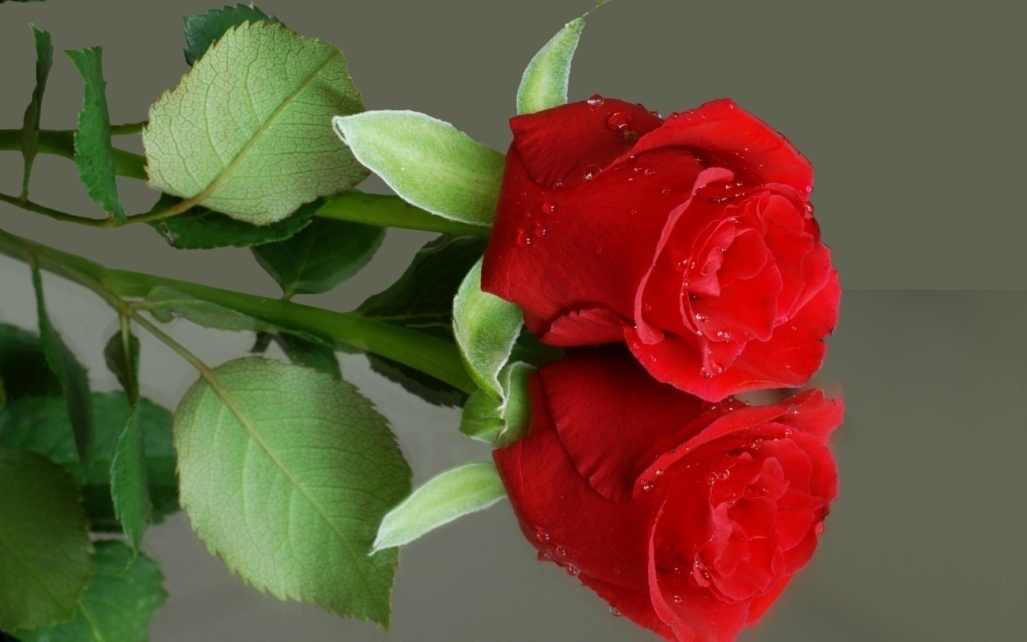 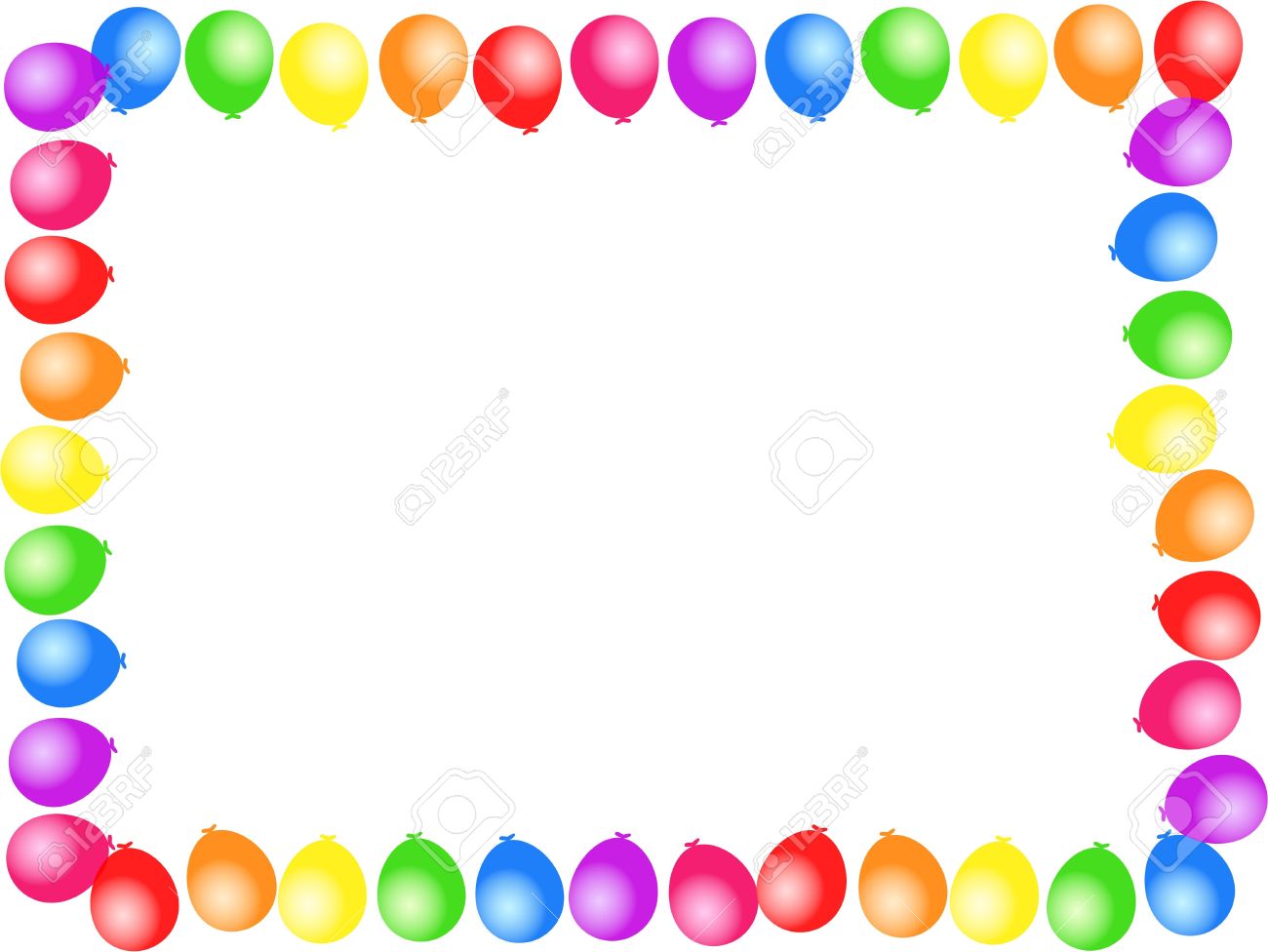 পূর্বজ্ঞান যাচাই
একটু ভেবে  বল
১। নাগরিক কয় ধরনের অধিকার ভোগ করে 
থাকে?
২। নাগরিক অধিকার  গুলো কী কী?
মানসিক প্রস্তুতি
ছবী-১
ছবী-২
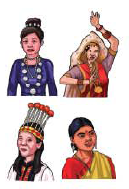 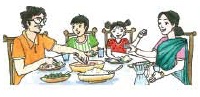 ছবী-৩
ছবী-৪
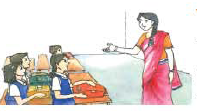 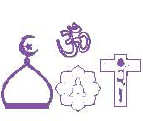 উপরের ছবিতে আমরা কি কি  দেখতে পাচ্ছি ?
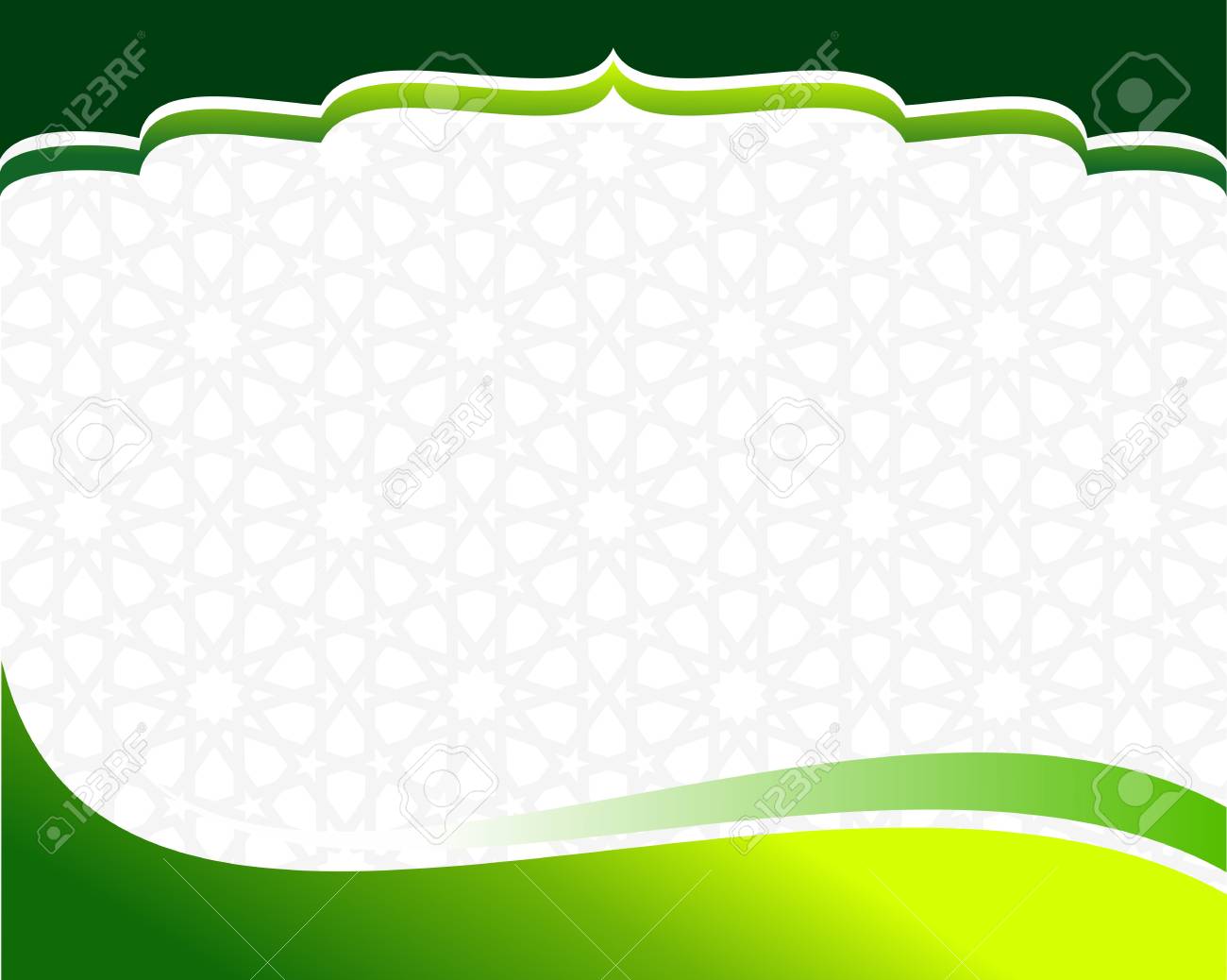 পাঠ ঘোষণা
সামাজিক অধিকার
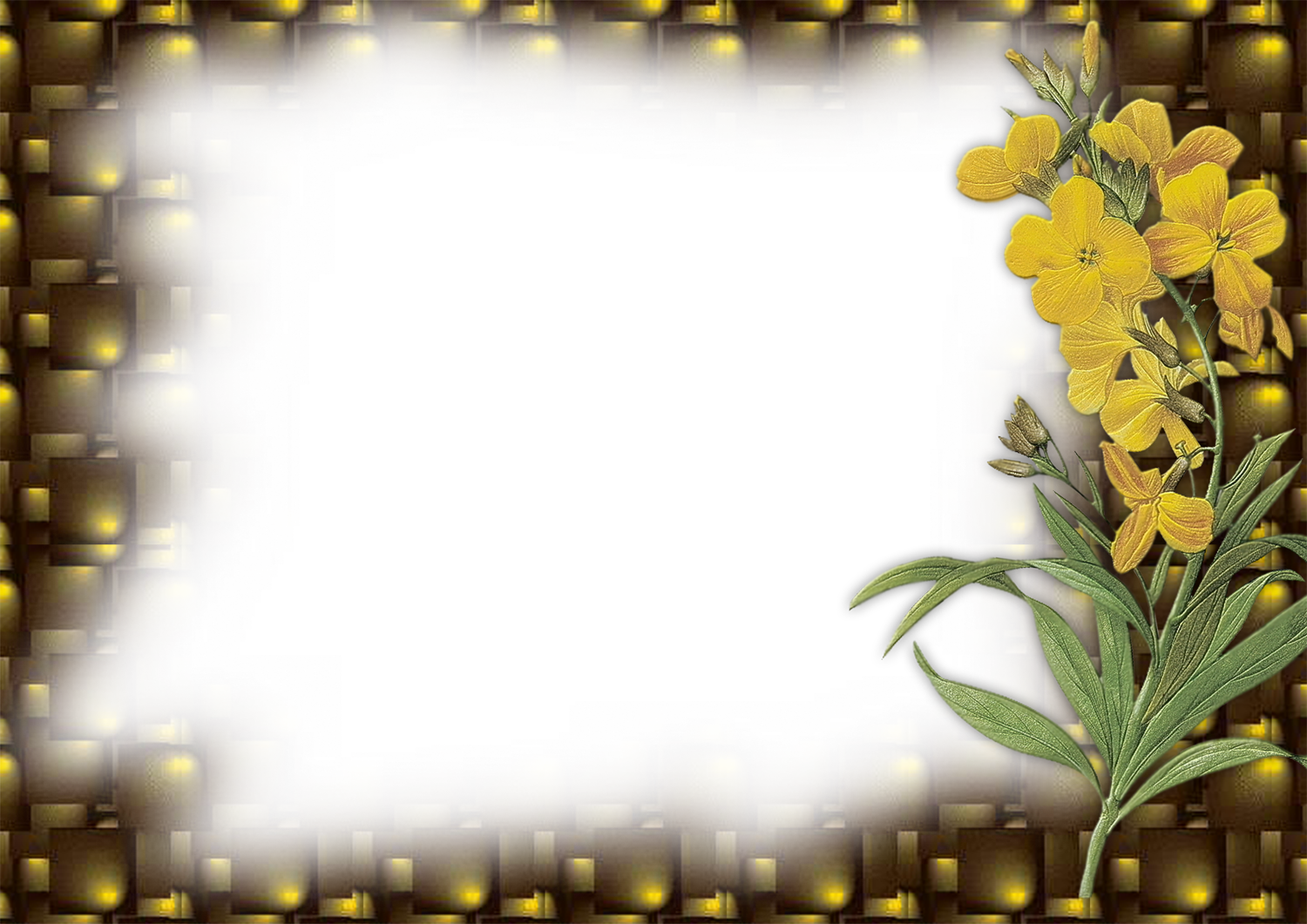 শিখন ফল
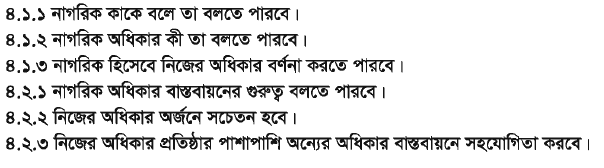 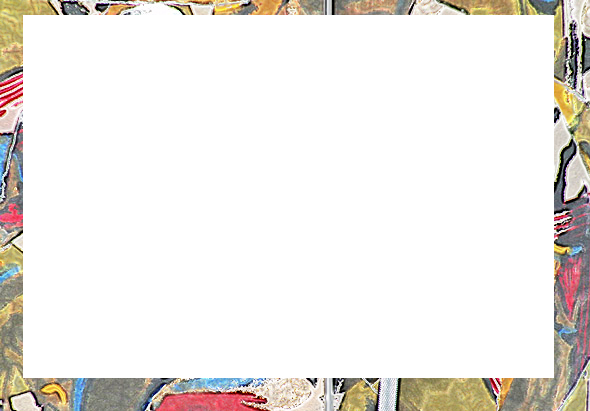 এবার তোমাদের বইয়ের ১৮  পৃষ্ঠা বের কর
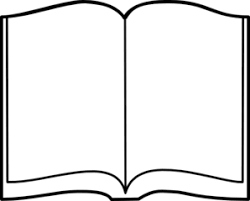 ১৮
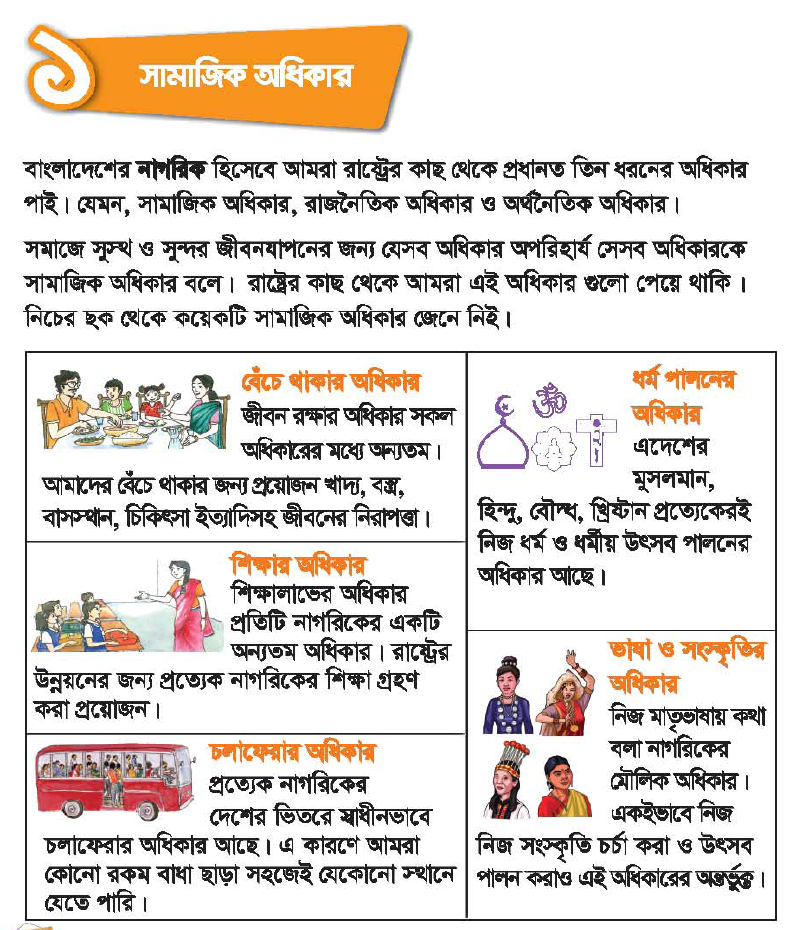 ছবি-১
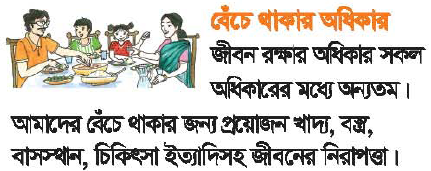 ছবি-২
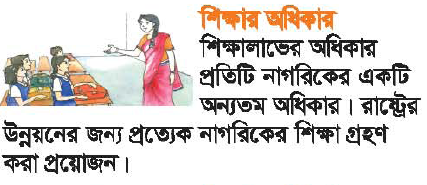 ছবি-৩
ছবি-৫
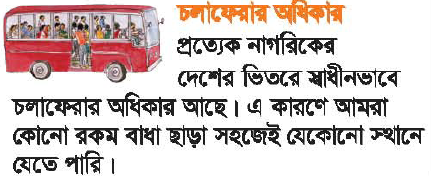 ছবি-৪
চবি-৪
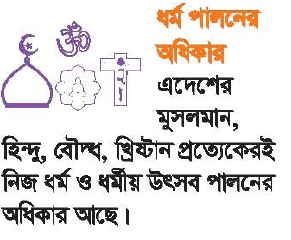 ছবি-৫
ছবি-১
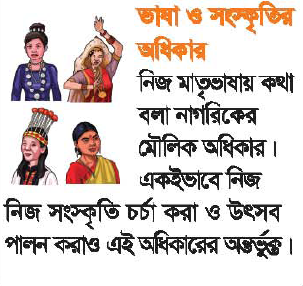 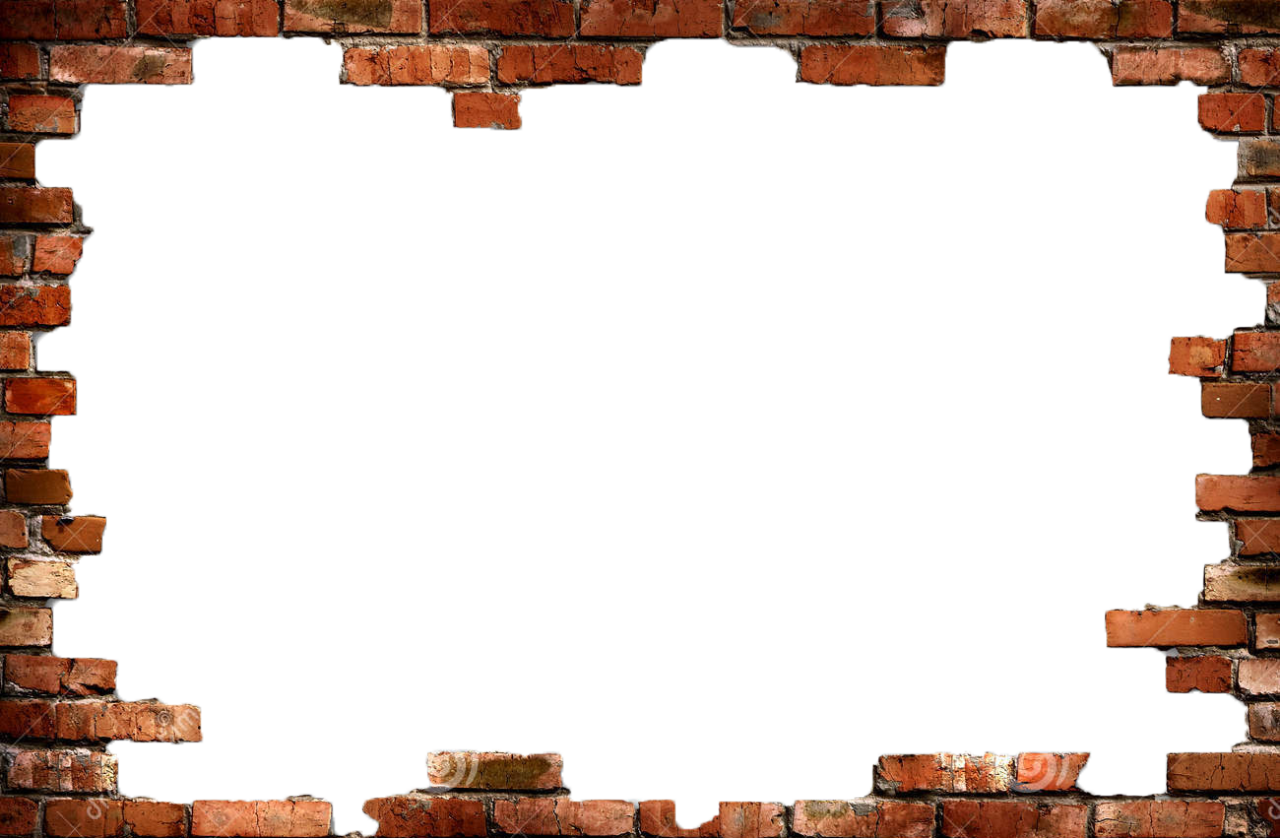 দলীয় কাজ
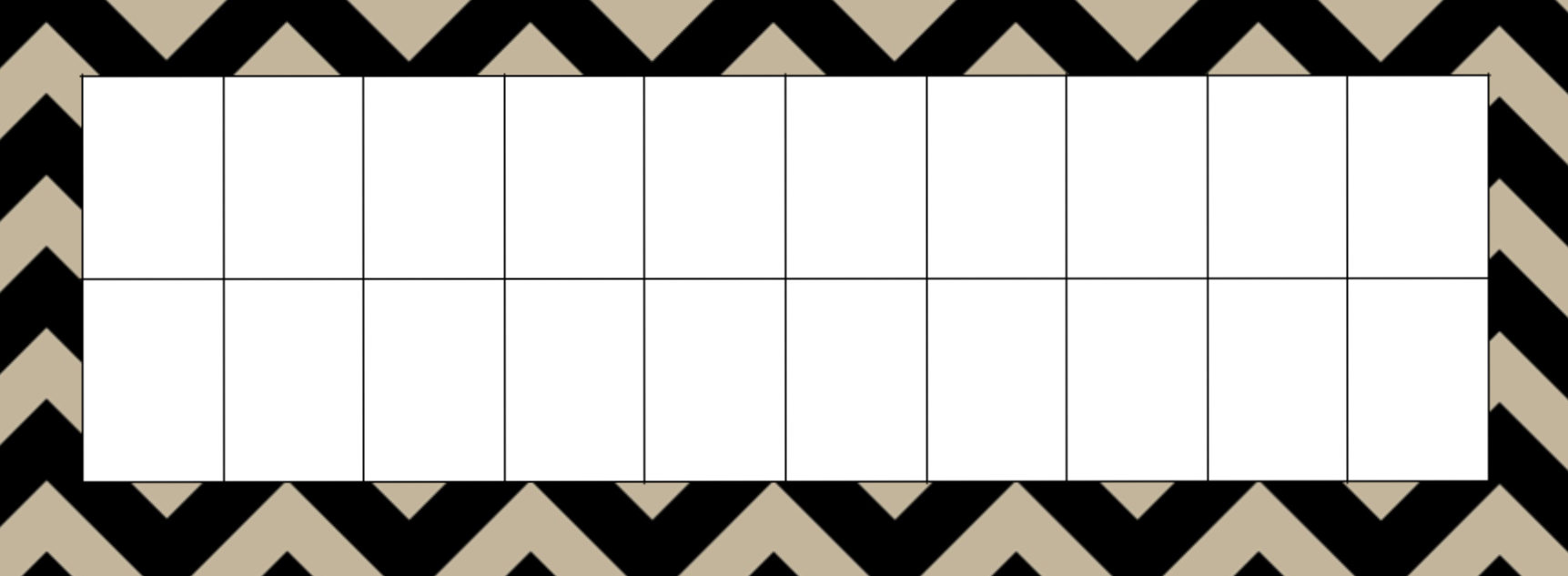 দল-১
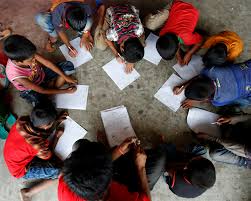 ১।বেঁচে থাকার অধিকার ওশিক্ষার
    অধিকার নিয়ে আলোচনা করে তা
    ওয়ার্কসিটে লিখ ।
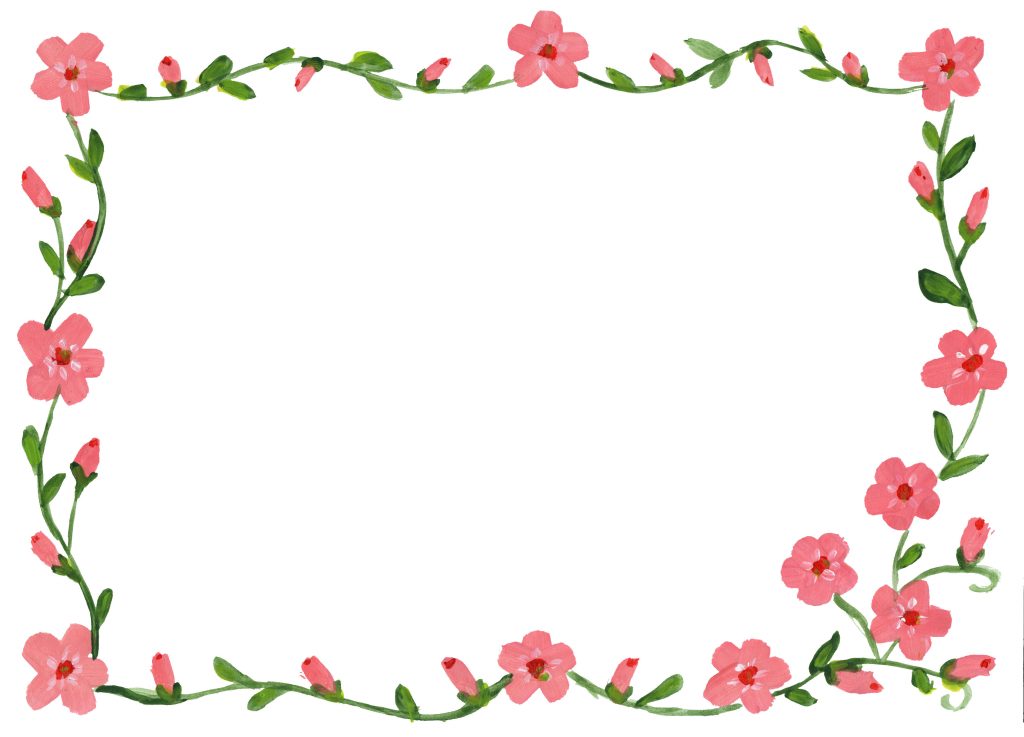 দল-২
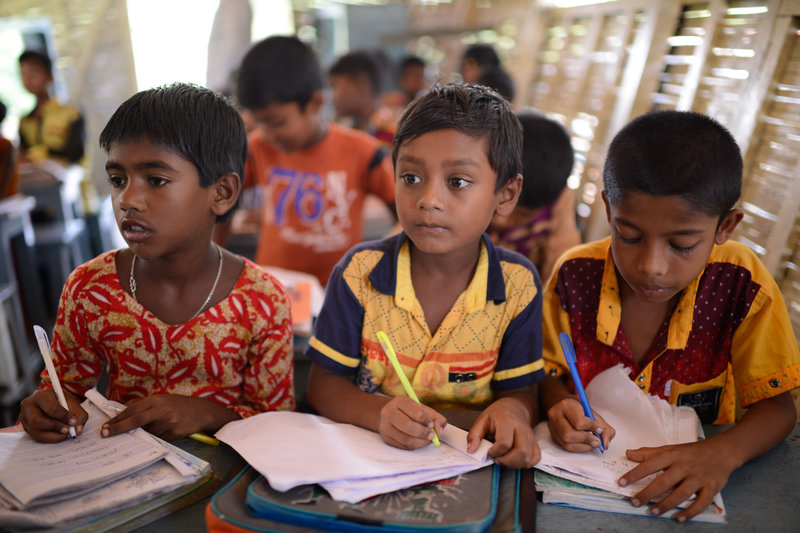 ২।সম্পত্তির অধিকার ওচলাফেরার
    অধিকারনিয়ে আলোচনা করে
    তা ওয়ার্কসিটে লিখ ।
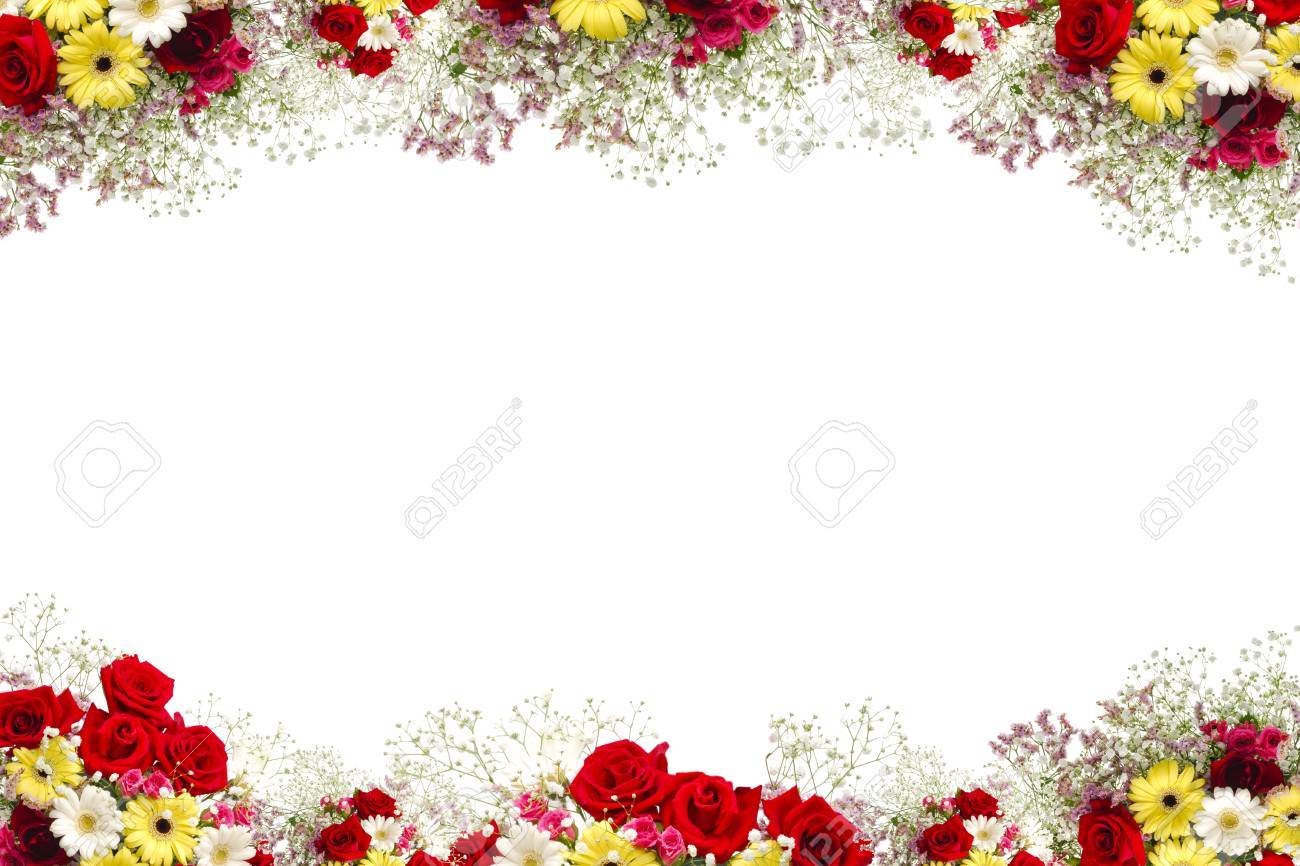 দল-৩
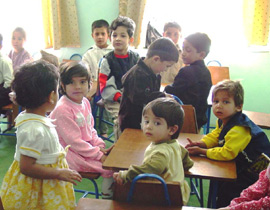 ৩। মত প্রকাশের অধিকার নিয়ে আলোচনা করে তা ওয়ার্কসিটে লিখ ।
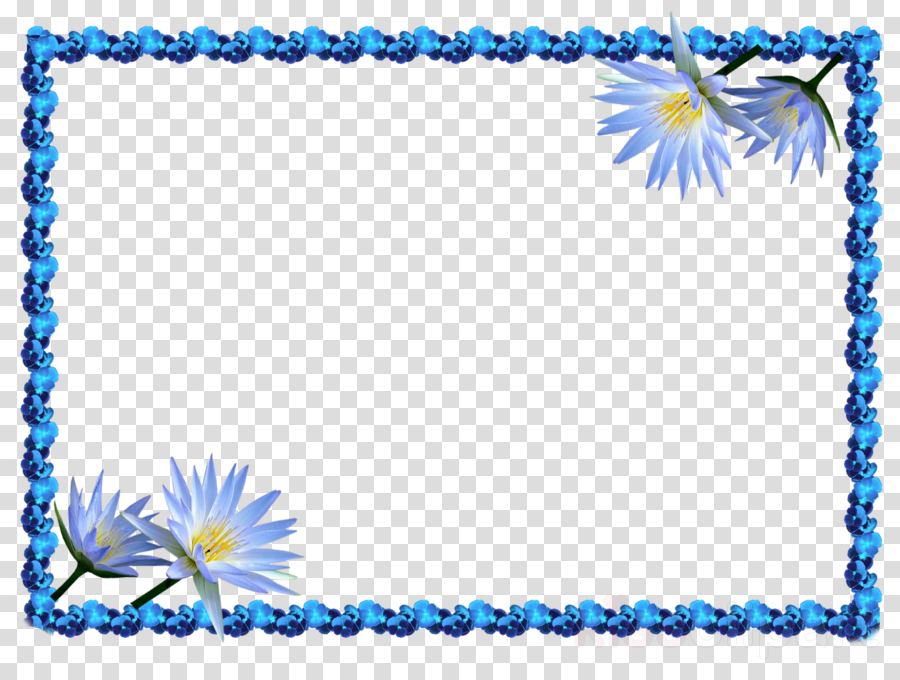 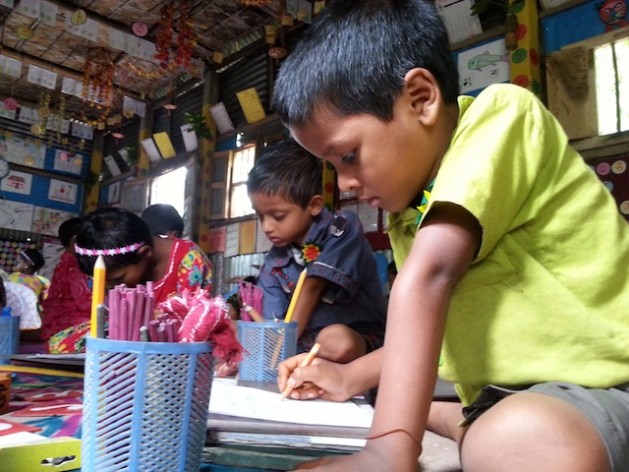 দল-৪
৪। ধর্ম পালনের অধিকার ও আইনের চোখে
    সবার সমান অধিকার নিয়ে আলোচনা করে
    তা ওয়ার্কসিটে লিখ ।
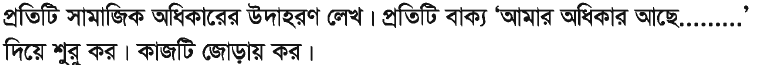 বেঁচে থাকা
আমার অধিকার আছে খাবার খেয়ে বেঁচে থাকার ।
শিক্ষা
আমার অধিকার আছে বিদ্যালয়ে যাওয়ার  ।
ছলাফেরা
আমার অধিকার আছে স্বাধীন ভাবে চলাফেরা করার   ।
মূল্যায়ন
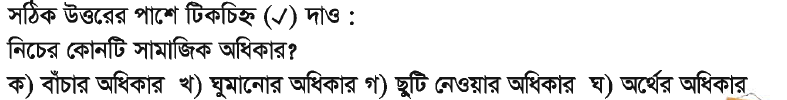 ১।
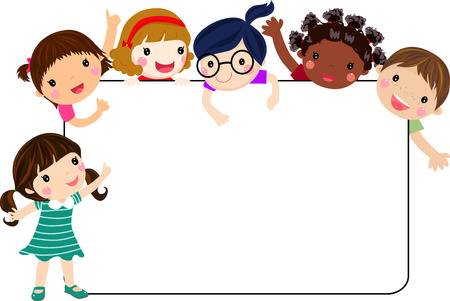 বাড়ির কাজ
৫ টি সামাজিক অধিকারের নাম লিখে আনবে।
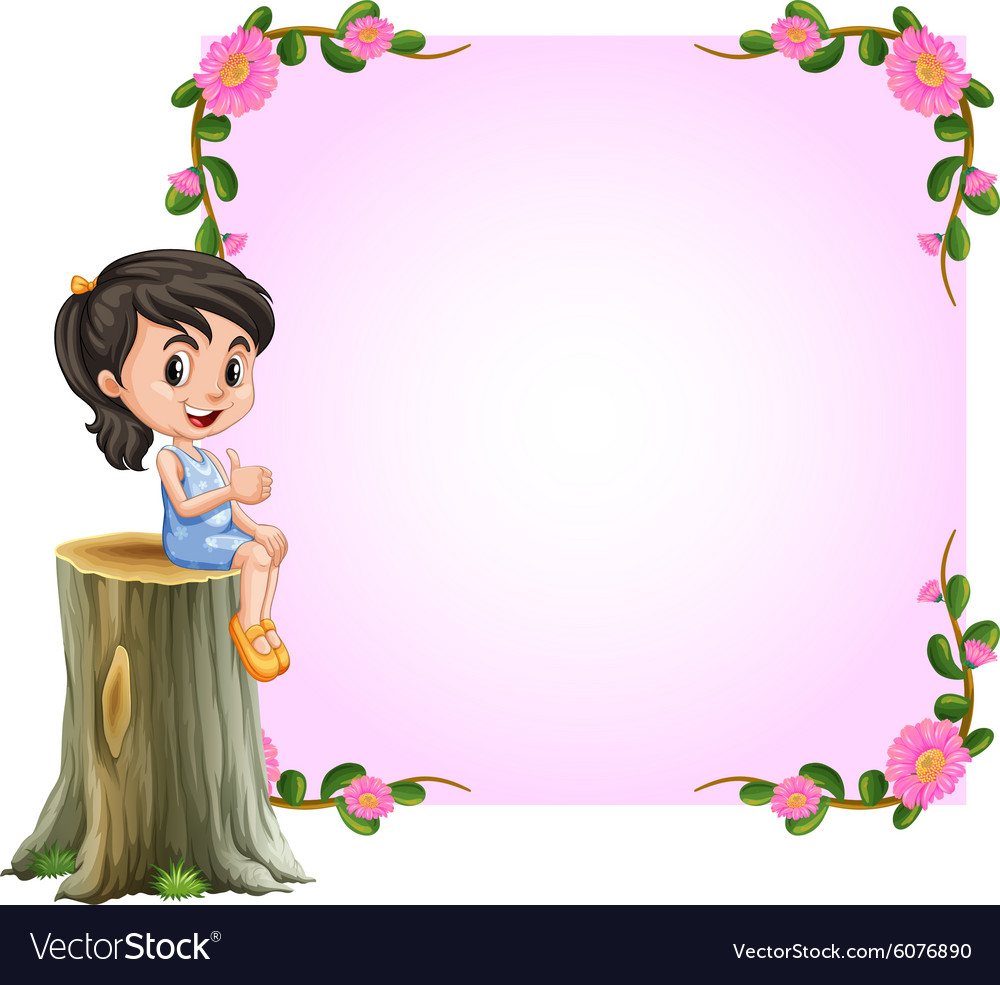 আল্লাহ হাফেজ